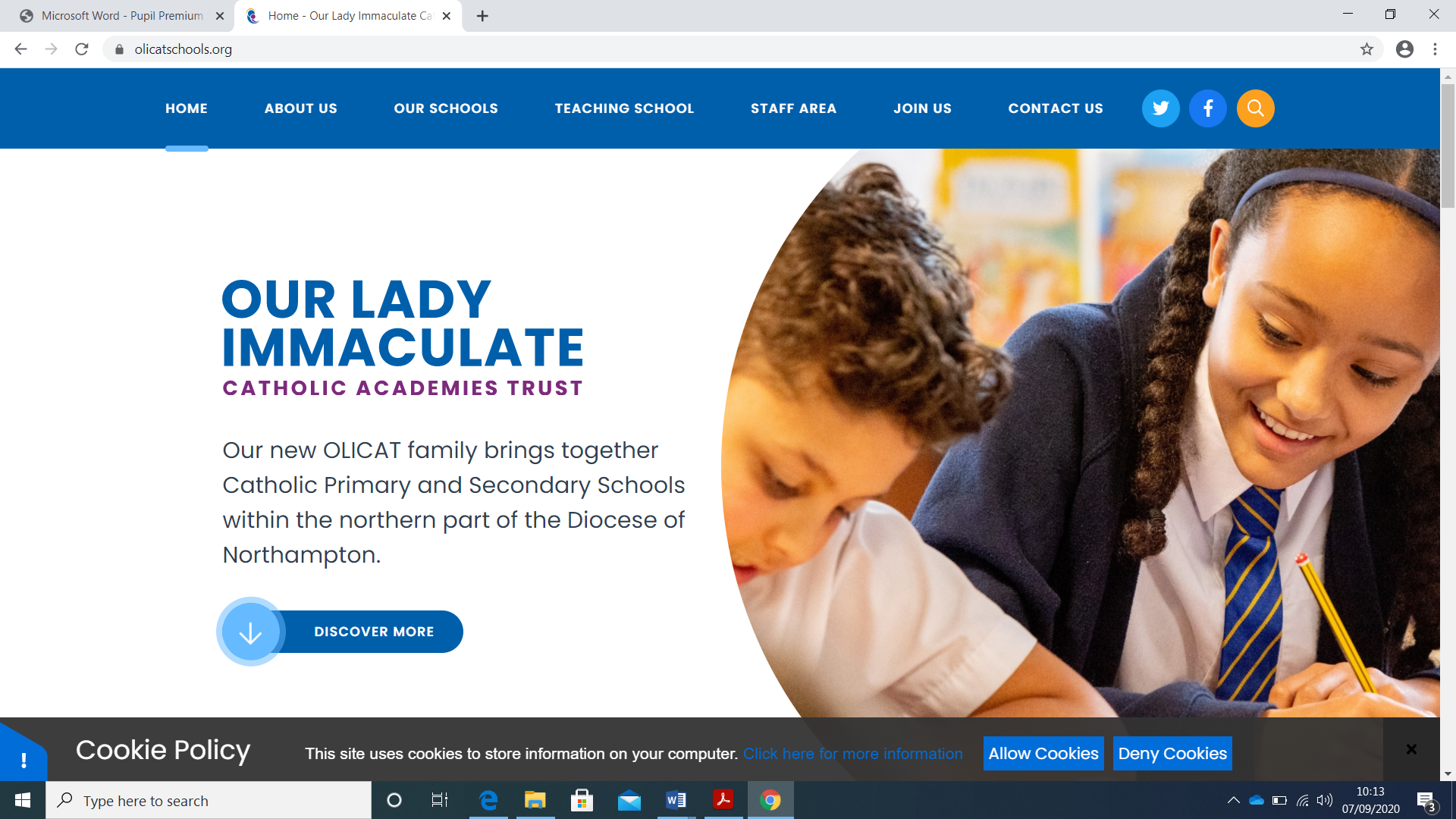 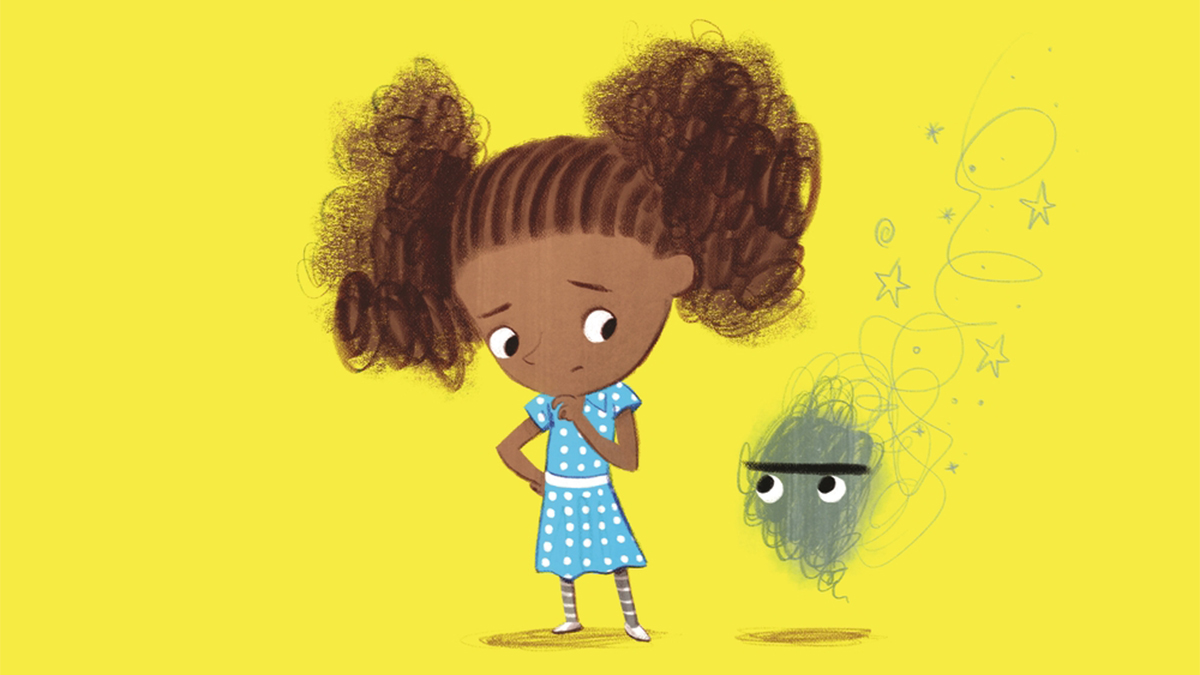 Wellbeing Shorts 1: Worry
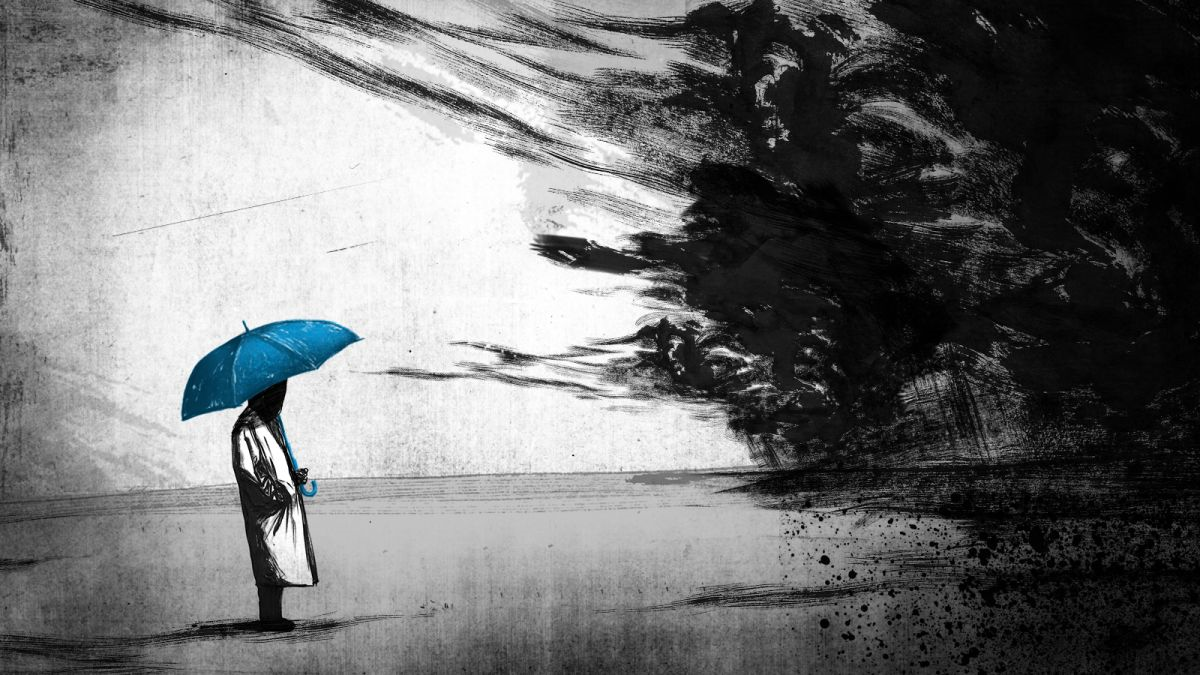 Worry
We are living in a very strange time. It is only natural, considering world events, to worry. 

Everyone will be worrying to some extent about school, work, health, loneliness and family.
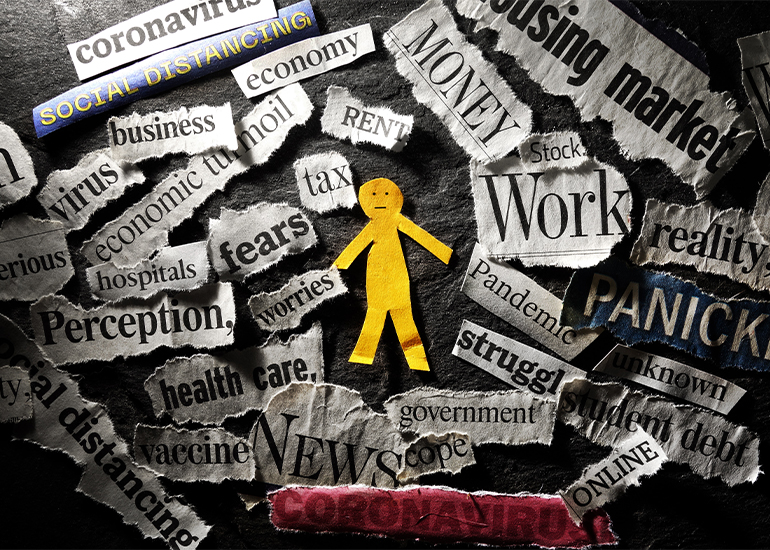 Ruby’s Worry
Controlling your thoughts
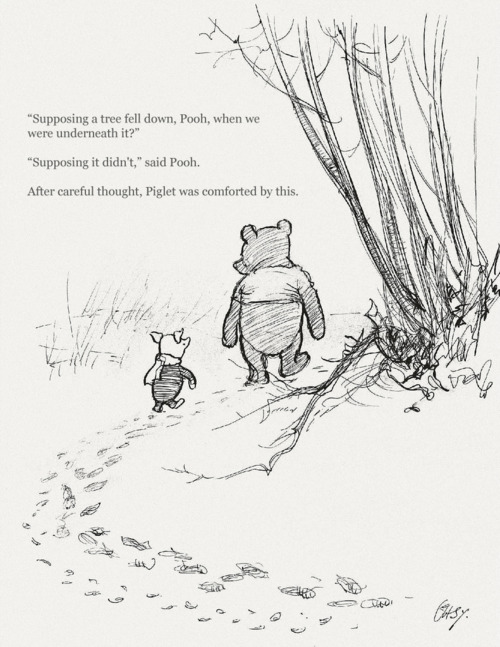 Some really helpful tools to help you to control negative thoughts and anxiety include..
1. Try to think of happy things 

2. Distract your mind – try drawing or colouring or playing a game when you start to worry

3. Talk about your worries and you will find that they get smaller…